Stakeholders of the Belgian health care sector
11,500,000 citizens
health care providers
21,600 general practicioners
28,000 specialist doctors
9,000 dentists
4,900 pharmacies
31,000 physiotherapists
186,000 nursing practicioners
11,000 midwives
55,900 paramedics (dietitians, ergotherapists, speech therapists, …)
health care institutions
120 hospitals
60 psychiatric hospitals
1,400 residential care centers
1
Some evolutions in health care
more chronic care instead of merely acute care
remote care (monitoring, assistance, consultation, diagnosis, operation, ...), and home care
multidisciplinary, transmural and integrated care
patient-centric care and patient empowerment
rapidly evolving knowledge => need for reliable and coordinated management and access to knowledge
threat of excessively time-consuming administrative processes
thorough support of health care policy and research requires thorough, integrated and anonymized information
cross-border mobility
need for cost control
2
The reported evolutions require...
cooperation between all actors in health care
efficient and secure electronic communication amongst all actors in health care
high quality, multidisciplinary electronic health records
care pathways
pptimized administrative processes
technical and semantic interoperability
guarantees with regard to
information security
privacy protection
respect for the professional secrecy of health care providers
3
Electronic communication also stimulates …
quality of care and patient safety
avoidance of wrong care and medication
incompatibility between medicines
contra-indications against certain medicines or treatments for a specific patient (eg allergies, diseases, …)
avoidance of errors in concrete care provision and administration of medicines
availability of reliable databases on good treatment practices and decision support scripts
more opportunity for multidisciplinary consultations and second opinions

avoidance of unnecessary multiple examinations => less stress for the patient and avoidance of unnecessary additional costs
4
Objectives of the eHealth-platform
how?
through a well organized, mutual electronic service provision and information exchange amongst all actors in health care
with the necessary guarantees on the level of information security, privacy protection and professional secrecy

what?
optimization of the quality and continuity of the provision of health care 
optimization of the patient safety
simplification of the administrative formalities for all actors in health care
proper support of health care policy and research
5
eHealth: architecture
Site Ministry
VAS
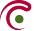 Patients, health care providers
and health care institutions
Software health care professional
Software health care institution
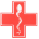 Site RIZIV
VAS
eHealth-portal
MyCareNet
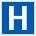 VAS
VAS
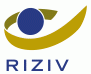 VAS
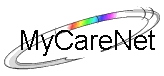 Users
Basic services
eHealth-platform
Network
AS
AS
AS
AS
AS
AS
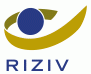 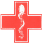 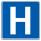 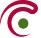 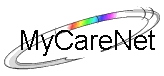 Suppliers
6
eHealth-platform: basic services & API’s
7
Hubs & metahub
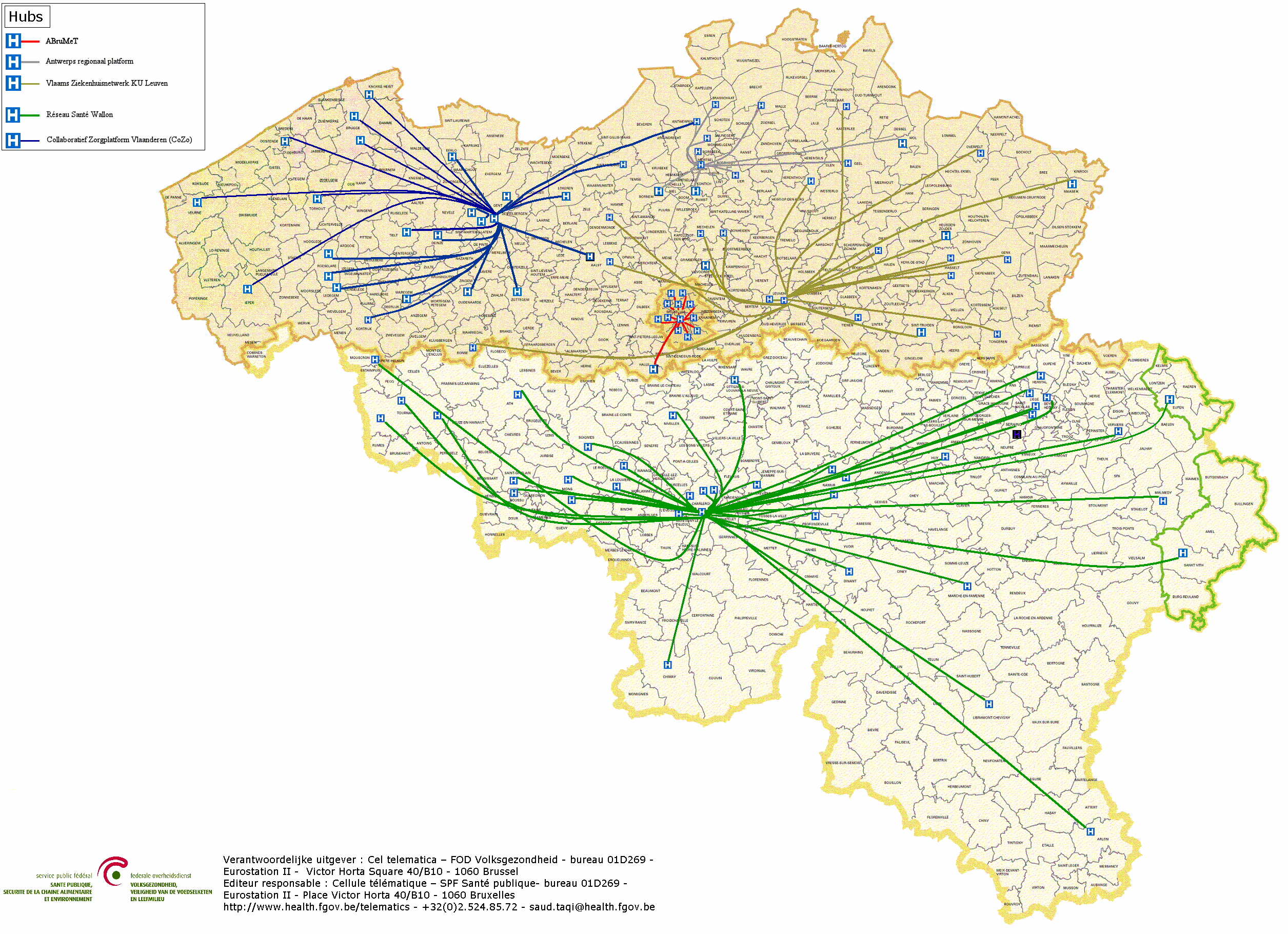 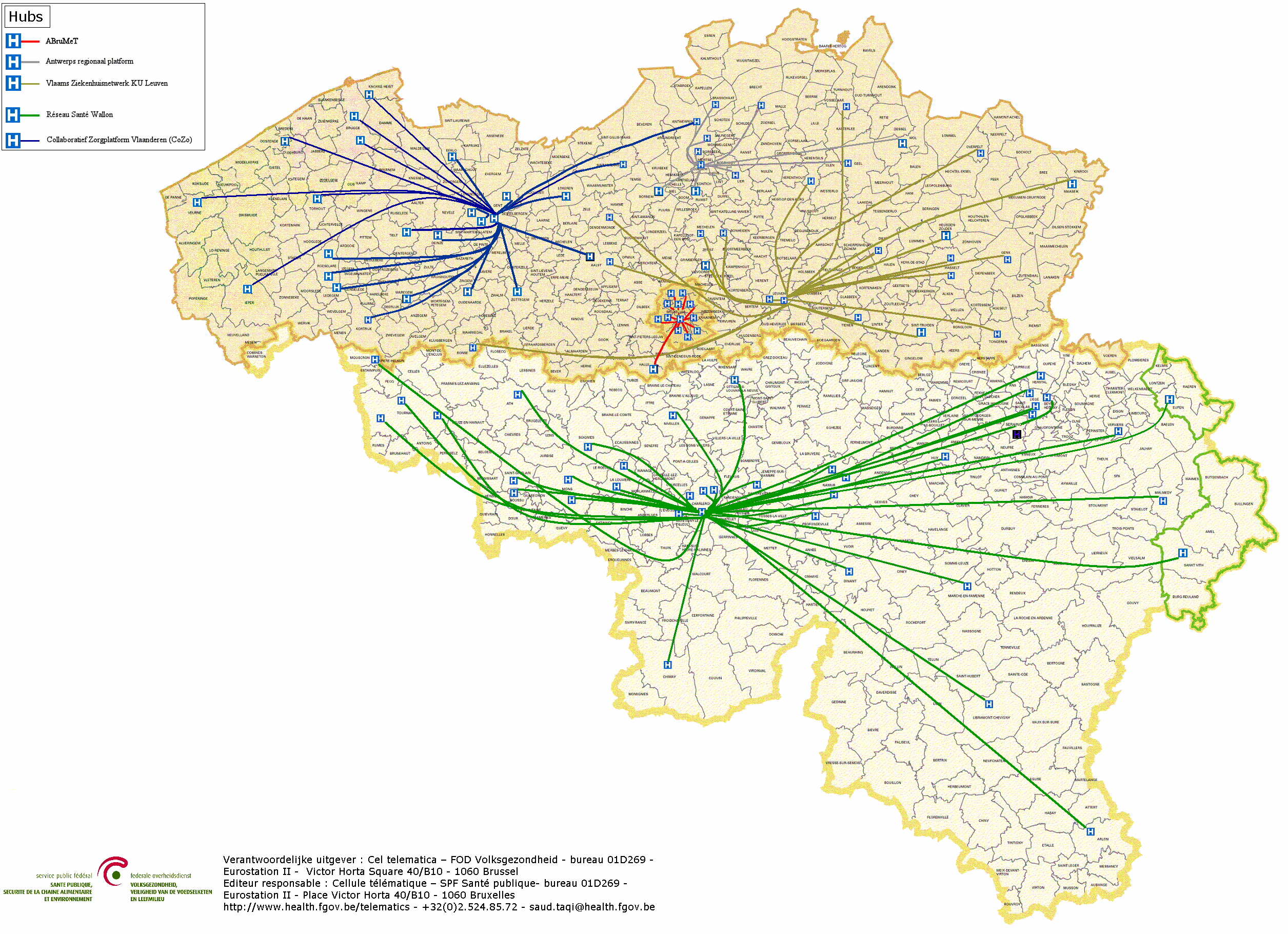 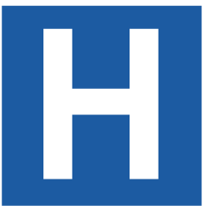 5 hubs
Collaboratief Zorgplatform (Cozo)
Antwerpse Regionale Hub (ARH)
Vlaams Ziekenhuisnetwerk KU Leuven (VZN)
Réseau Santé Wallon (RSW)
Réseau Santé Bruxellois (RSB)
8
Hubs & metahub
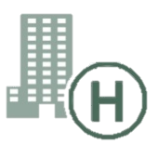 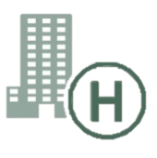 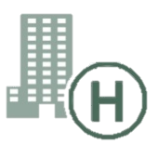 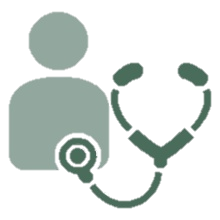 3. Retrieve data from hub A
A
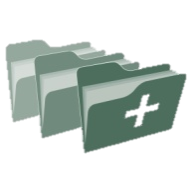 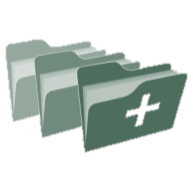 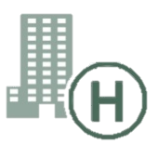 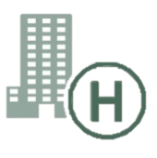 1: Where can we find data?
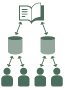 4:All data available
2: In hub A and C
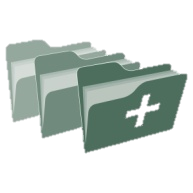 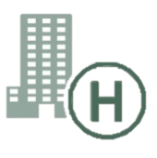 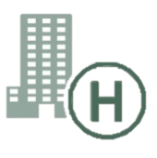 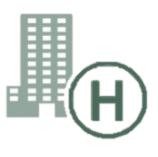 3: Retrieve data from hub C
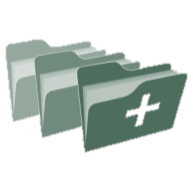 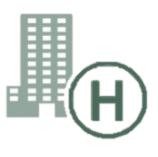 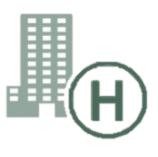 C
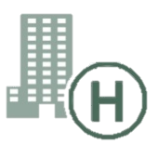 B
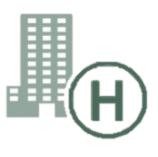 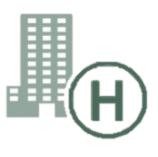 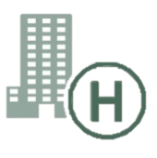 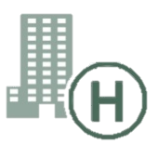 9
Health vaults
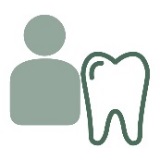 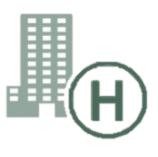 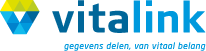 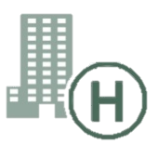 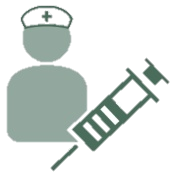 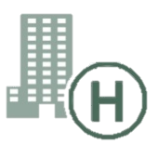 A
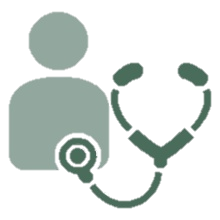 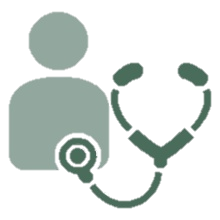 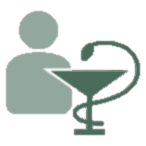 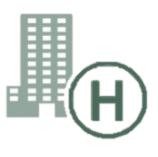 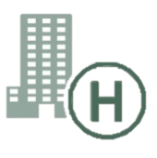 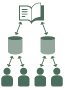 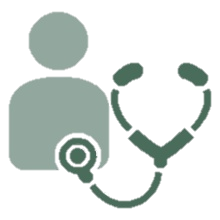 InterMed
BruSafe
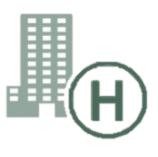 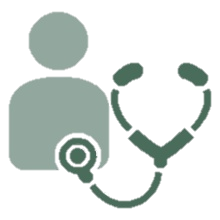 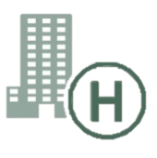 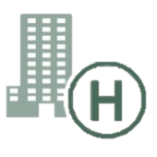 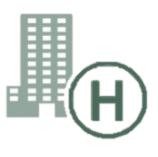 C
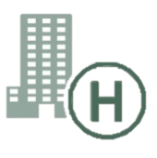 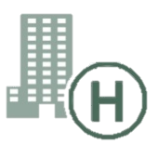 B
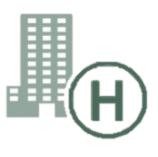 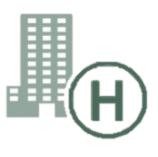 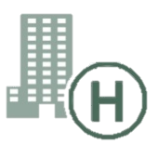 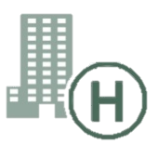 10
eHealth: some results
Guidelines and advice available online
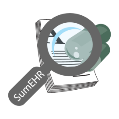 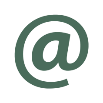 Medical history search via SumEHR
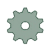 Health
advantages
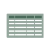 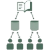 Medication schedule
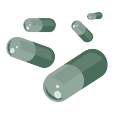 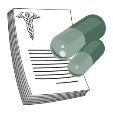 Electronic prescriptions
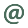 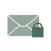 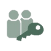 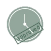 Consultation of laboratory results
Electronic referral letters
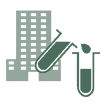 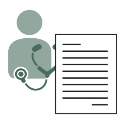 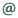 11
eHealth: some results
Registrations
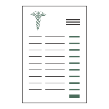 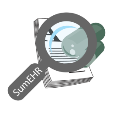 Pricing,
billing
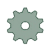 Adminis- trative
advantages
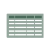 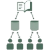 Creating and sending certificates
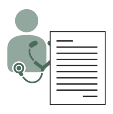 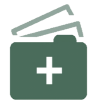 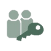 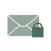 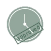 Updating the SumEHR, the medication schedule, ...
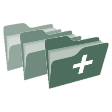 Sending a report to the GMF holder
12
eHealth: some results
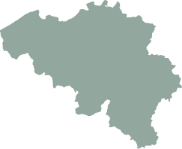 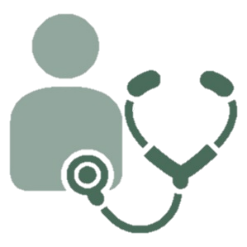 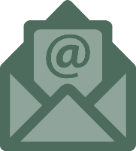 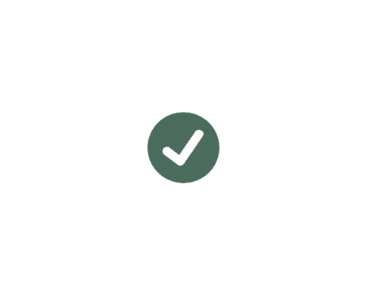 149 millions 
messages/year
via eHealthBox
> 91,3 %
of Belgian citizens have given
an informed consent for data sharing
+97%
of GPs make use
of eHealth services
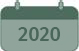 Electronic prescriptions
2022
20.260.000.000
digital transactions
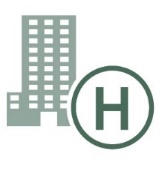 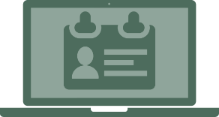 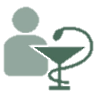 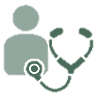 220 million
electronic documents available
at hospitals and clinical labs
> 29.000
> 4000
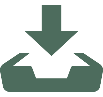 13
4.835.690 
Belgian patients with 
Summary Electronic Health Records in health vaults
16 million/month
13
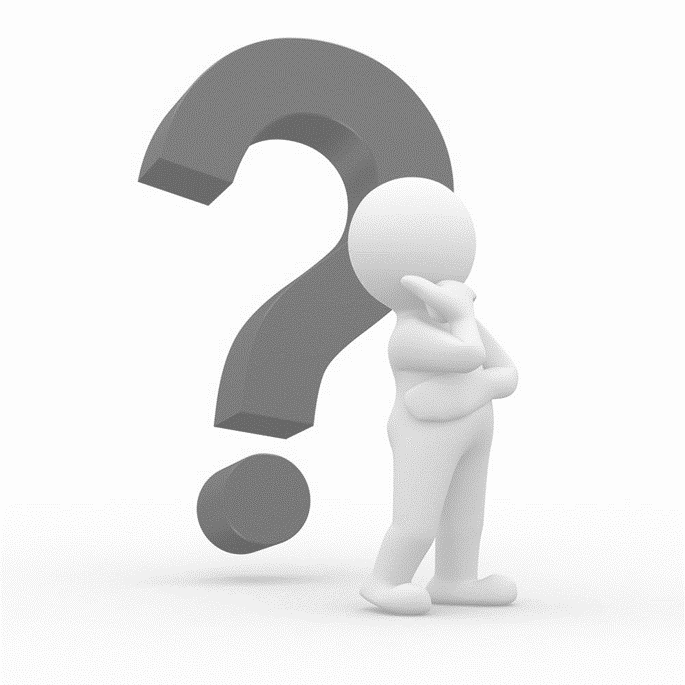 frank.robben@mail.fgov.be 

@FrRobben

https://www.frankrobben.be
https://www.ksz.fgov.be
https://www.ehealth.fgov.be
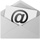 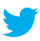 14